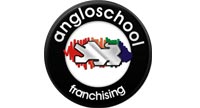 ANGLOSCHOOL SÃO CARLOSCurso Técnico em AdministraçãoMódulo de Marketing
Projeto Experimental
Plano de Marketing
Empresa:
+ ENERGIA AÇAÍ
Bruna Barbosa Videira
Kathyleen Anne
Bruna Vieira
Ana Gabriela Locatelli  
Fernanda Silva 
Gislaine Ap. Cruz
Orientador: Rodrigo Rodrigues
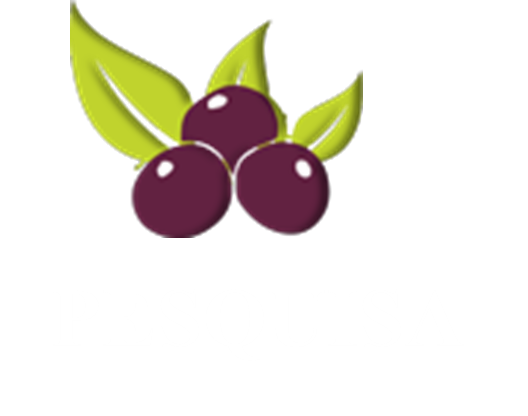 Pesquisa
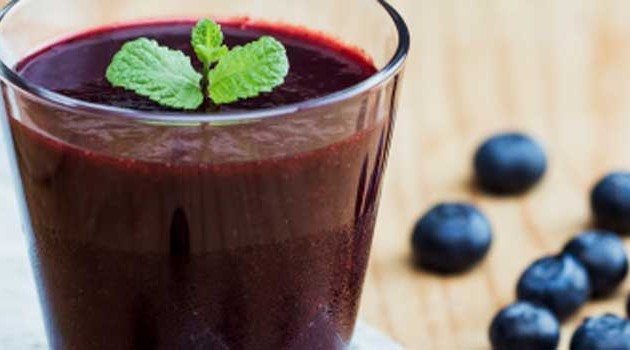 Metodologia
Pesquisas bibliográficas realizadas na internet.

Analise de Mercado
O açaí é um produto que, tradicionalmente, faz parte da dieta alimentar das pessoas que vivem na Amazônia. 
O açaí tinha uma participação bastante expressiva na alimentação da população que detinha um baixo poder aquisitivo. 
O preço acessível e o conhecimento de suas propriedades nutritivas estimulavam o consumo interno.
A exploração do açaí é de fundamental importância para as economias dos Estados do Pará, Maranhão, Amapá, Acre e Rondônia;
  A produção de frutos de açaizeiro no estado do Pará cresceu de 92.021 toneladas em 1997, para 122.322 toneladas em 2002, com um aumento de quase 33%.
Pesquisa
O açaizeiro é uma espécie vegetal com grande potencial de aproveitamento por pequenos produtores e populações;

  O fruto e o açaí possuem um mercado regional muito forte, por ser importante na alimentação diária das populações locais, pelos seus altos valores nutricionais e de unânime preferência popular por seu singular paladar.
 
  Em Belém é estimada a existência de mais de 3 mil pontos de venda de açaí, comercializando diariamente 120 mil litros, atendendo, basicamente, as populações de baixa renda.

  Quanto aos preços do fruto na região, há variações importantes em função, principalmente, da oferta local, da distância do mercado consumidor e do tamanho desse mercado. 

  A importância socioeconômica do açaizeiro decorre, portanto, do seu enorme potencial de aproveitamento integral de matéria-prima.
Pesquisa
Analise de concorrentes
 
Concorrentes diretos :  Top Açaí, Açaí + sabor, Delicias do Açaí, Tropi Açaí, Borá açaí,  Açaizeiro

Concorrentes  indiretos:  Supermercados e Sorveterias
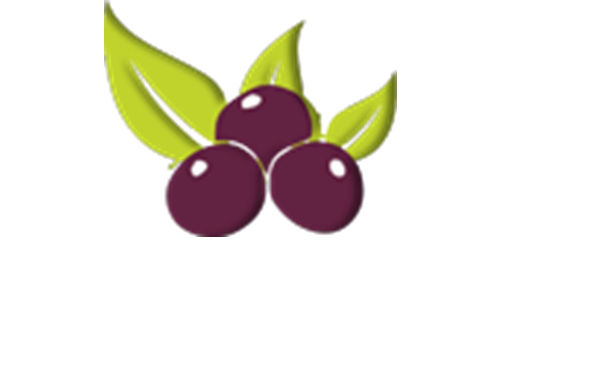 Planejamento
Nome 
Mais Energia Açaí
 
Sócios  proprietários
Kathyleen Anne, Gislaine Ap. Cruz, Bruna Barbosa,
 Ana Locatelli, Bruna Vieira, Fernanda Silva e Ana Beatriz

Localização
Av. Teixeira de Barros, 1125, São Carlos 

Segmento 
Alimentação/ Açaí

Mercado de atuação
São Carlos- SP
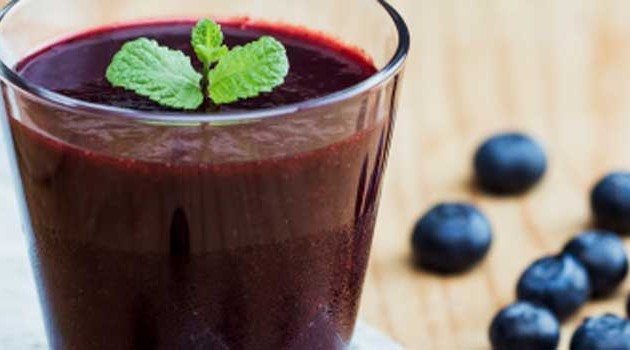 Planejamento
Público alvo 
Pessoas de todas as idades, classe sociais, independe do sexo, principalmente os que se preocupam com a saúde e apreciam o produto do açaí.

Estrutura organizacional
Área de atendimento e vendas; Escritório; Estoque de produtos;
Estacionamento;
01 veiculo de entregas;
05 freezer comuns
07 funcionários
02 Chapas   
01 computador e Impressora 
01 Televisão 
02 Geladeira
Estoque externo 

Investimento
R$ 400.000,00.
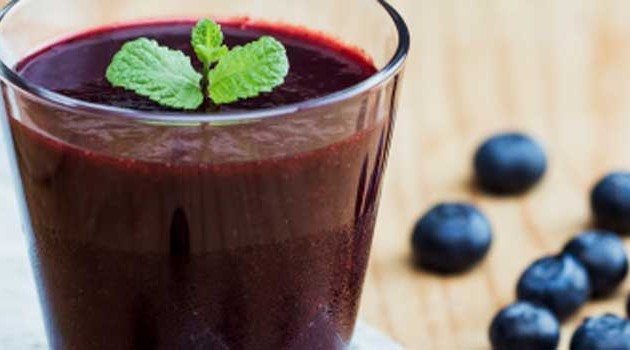 Planejamento
Missão
Proporcionar aos clientes um ambiente jovem e familiar com atendimento diferenciado com foco na alimentação saudável e com preço competitivos. Conquistar e fidelizar nossos clientes é a essência de trabalho de marca
Visão 
Ser referencia no ramo de alimentação natural, buscando aprimoramento continuo e inovado. Fazer da marca a maior rede regional de alimentos.
Valores
Éticas nas Relações;
Responsabilidade para com os nossos franqueados;
Transparência nos negócios;
Valorizações de nossos fornecedores;
Relação de amizade com nossos clientes;
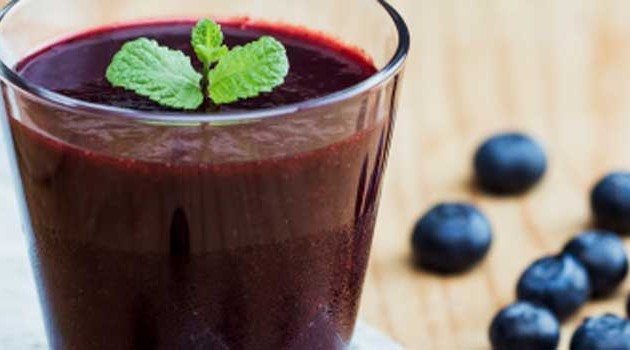 Planejamento
Mix de produtos
Sucos naturais de Açaí e frutas, com açaí na tigela e lanches naturais;

Floresta Negra
Açaí , cereja, ovomaltine e leite condensado.
Tradicional 
Açaí, granola, banana e mel 
Lanche Fitness
Pão Integral, Tomate, Alface, Mussarela e Peito de Peru
Suco  de açaí  
Suco natural com a Polpa do Açaí 
Energy  Cookie 
Bolacha de açaí com creme de avelã
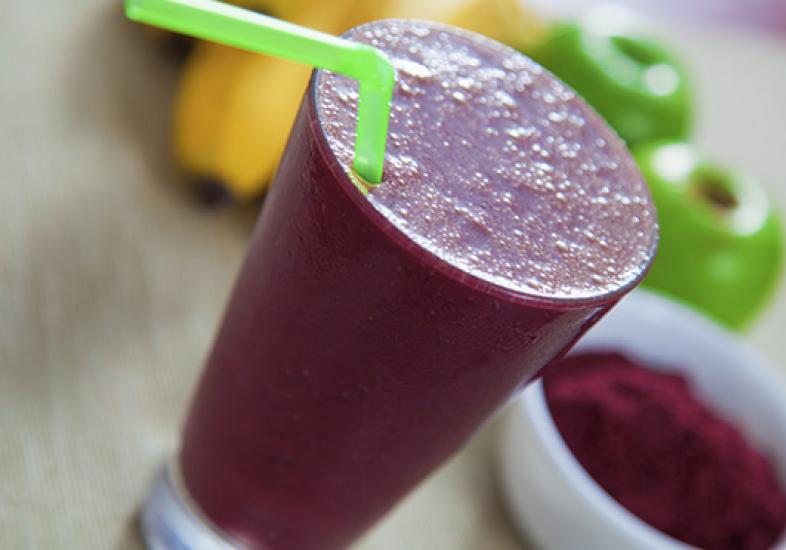 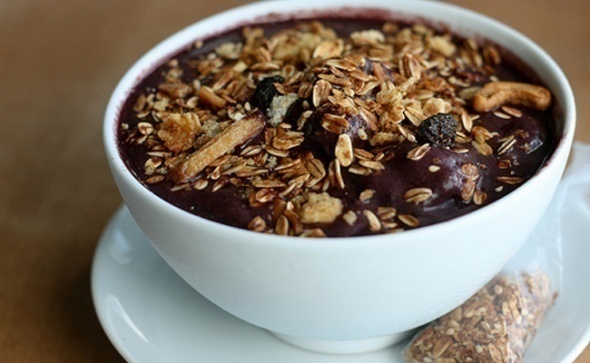 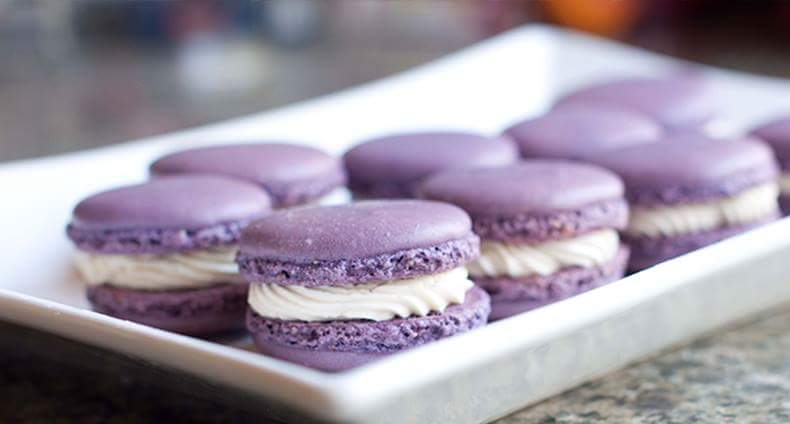 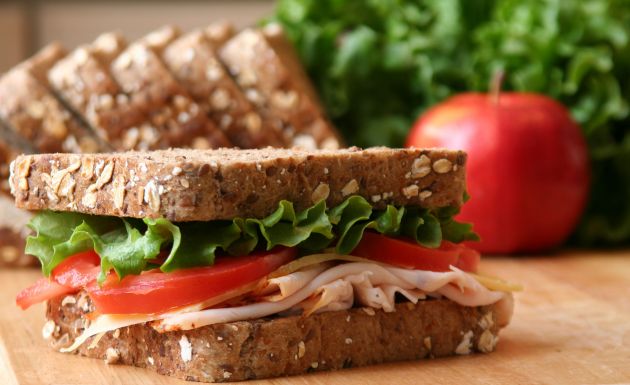 Planejamento
Analise  SWOT

Pontos Fortes  

Serviço Rápido
Ponto estratégico 
Presença de estacionamento
Variedade de produtos
Local climatizado
APP via internet para pedido
Embalagem para entrega




Pontos Fracos  
                           
Empresa entrante no mercado 
Única unidade
Alta concorrência
Investimento inicial limitado
Planejamento
Ameaças 

Aumento da Inflação
Surgimento de concorrência 
Mudanças climáticas
Crise econômica do País 
 Alta do dólar
Escassez de frutas





Oportunidades

Mercado brasileiro em expansão
Mercado local cativo
Potencialidade do mercado Regional
Diversidade de produtos derivados
Plantação em larga escala
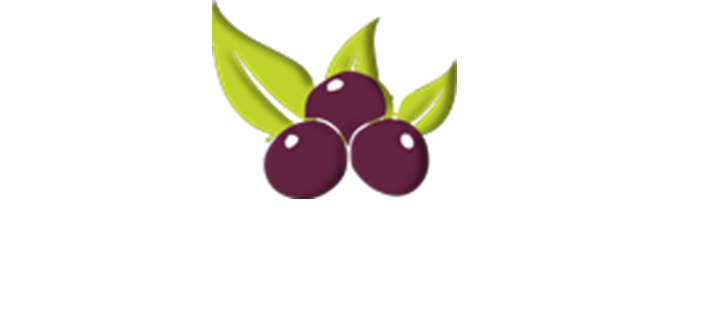 Identidade Visual
Defesa do nome 
 O “ Mais ”  nos da a impressão de adição, onde se encaixa na palavra energia, que nos mostra que o açaí com todas suas qualidades nós trás energia.

Slogan
“ Recarregue suas forças e sinta-se bem ”

Posicionamento
Ser a melhor opção saudável, para pessoas que estão preocupadas com o bem estar, sem abrir mão do sabor natural da fruta açaí.
Identidade Visual
Defesa da logo:
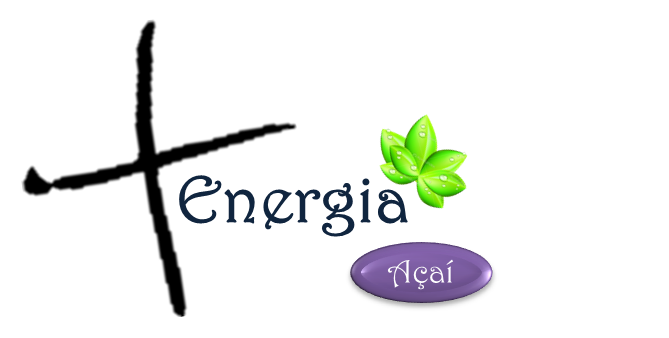 O sinal de adição“+“  representa positividade, quantidade, e sua “ bateria carregada”.

 A palavra “Energia” representa o que o nosso produto propõe.

A folha em cor verde acima da letra ‘A’ representa a natureza.
A palavra “Açaí” de uma forma menos chamativa para lembrar os clientes que nosso produto principal é o açaí, e em uma forma oval numa cor roxa para representar a própria fruta.
Identidade Visual
Padronização das cores
Preto
Sugere mistério, curiosidade ou superioridade além de nobreza e distinção.
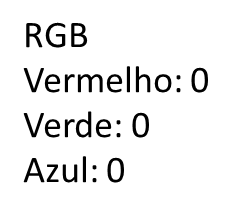 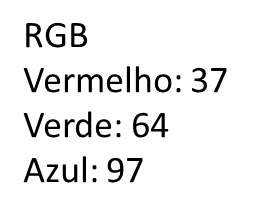 Azul
Relaciona-se ao poder, provoca a sensação de frescor e higiene. Está ligado a produtividade e sucesso.
Identidade Visual
Verde

Remete à natureza. Transmite frescor, harmonia e equilíbrio. Reforça a ideia de ponderações e coerência.

Roxo 

Pode remeter a mistério. Também se relaciona a calma e sensatez.


Branco

Sugere pureza. Cria impressão de luminosidade. Transmite ideia de frescor e calma. Combinado com outras cores proporciona harmonia.
Identidade Visual
Tipografia

Fonte :
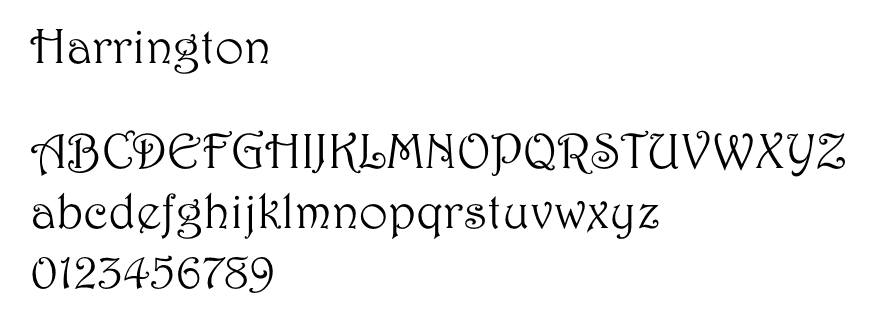 Identidade Visual
Fachada
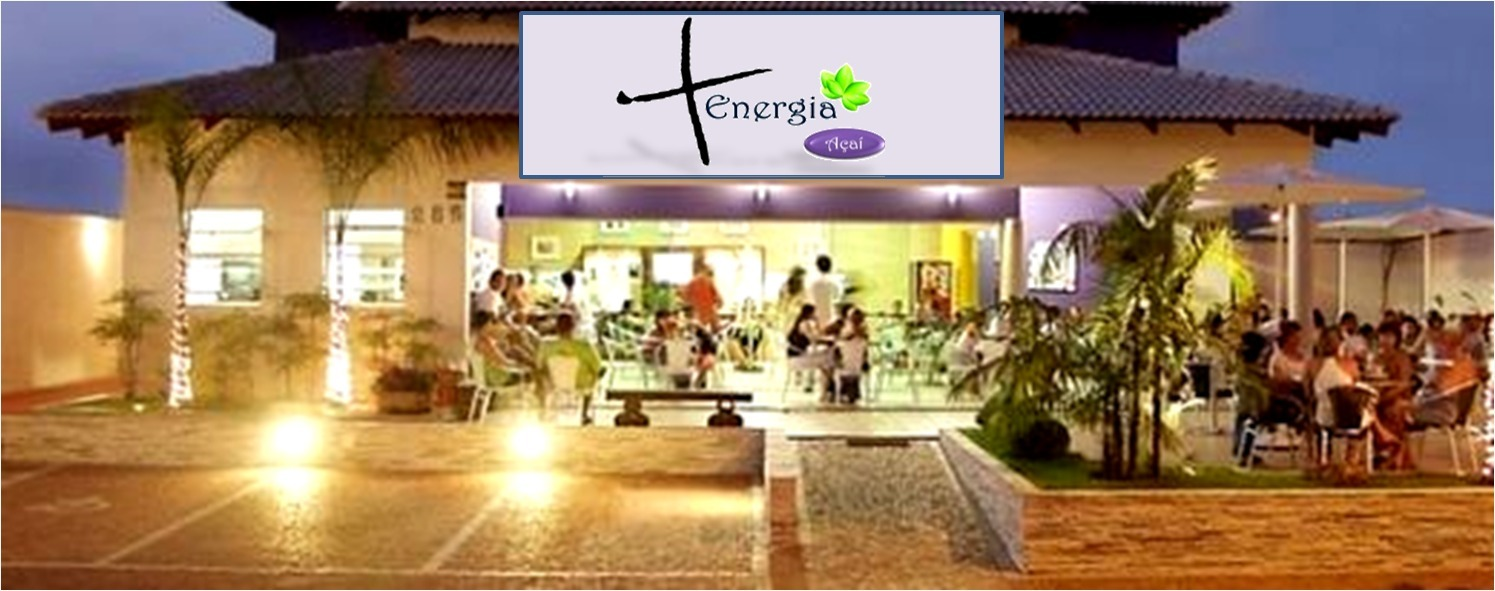 Identidade Visual
Identidade Visual
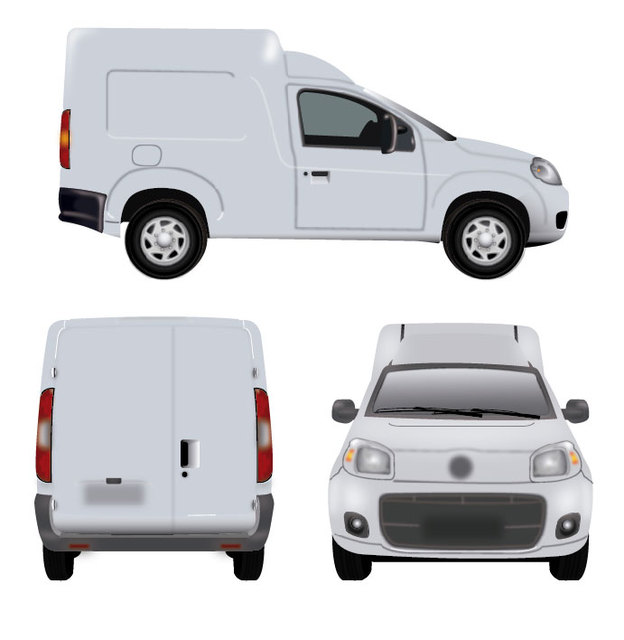 Frota
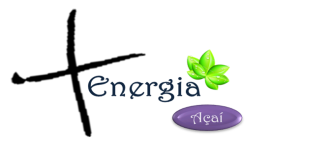 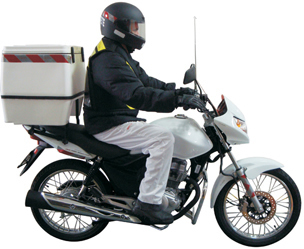 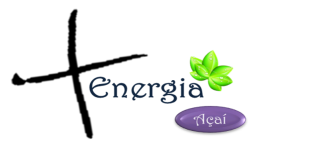 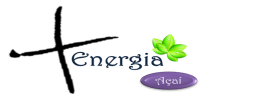 Identidade Visual
Uniforme
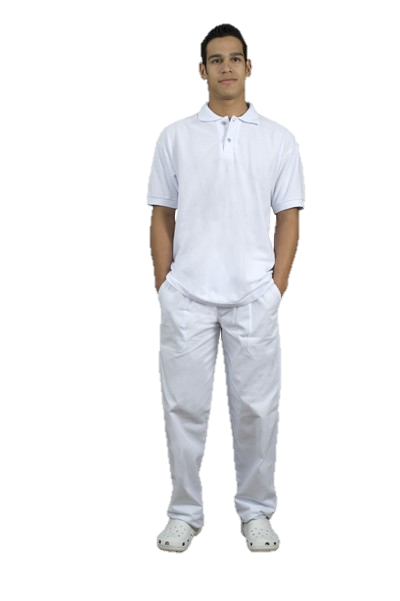 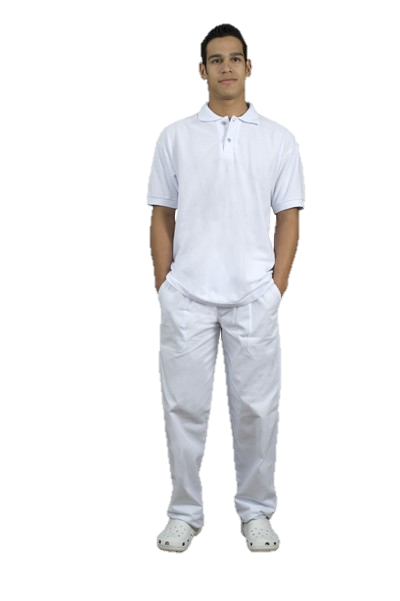 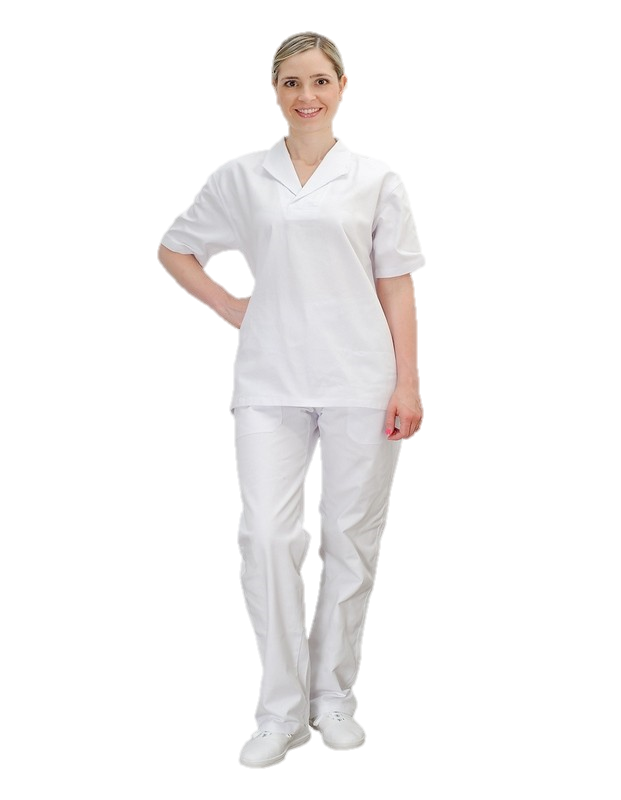 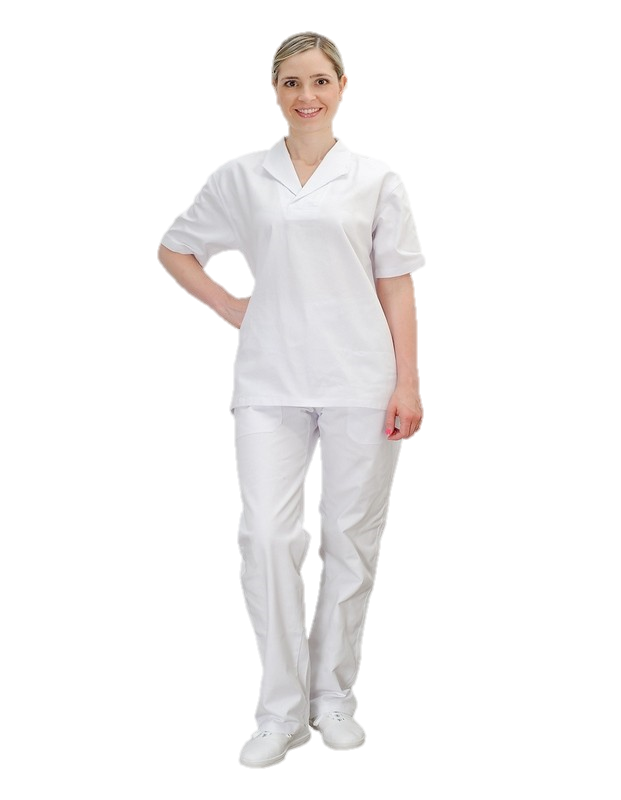 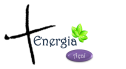 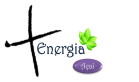 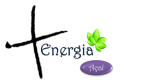 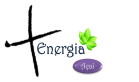 Identidade Visual
Crachá
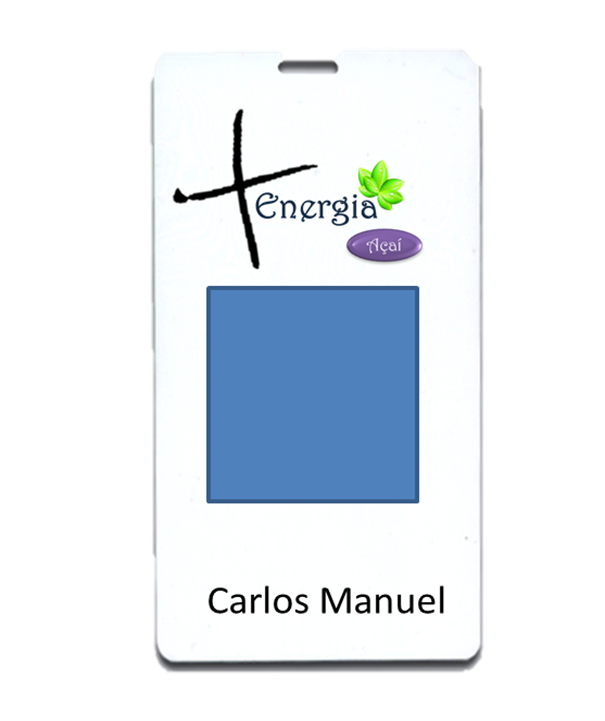 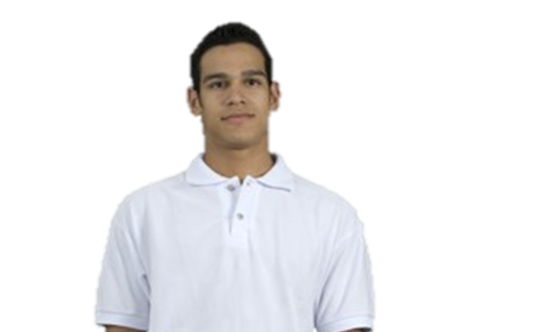 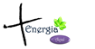 Tamanho
12,21 X 10,24cm
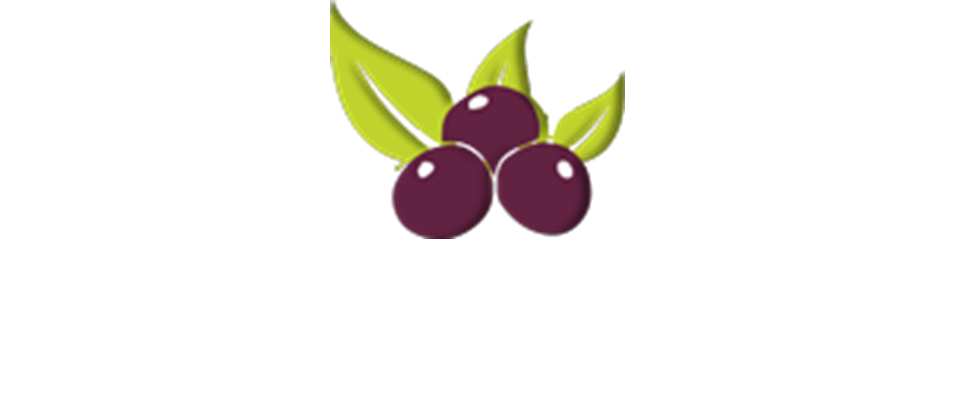 Composto de Marketing
Produto:
Everest 
O Everest é servido em um refratário , em forma de montanha dando jus ao nome, esse produto é composto por diversas frutas diferentes, granola, uva, açaí e hortelã.
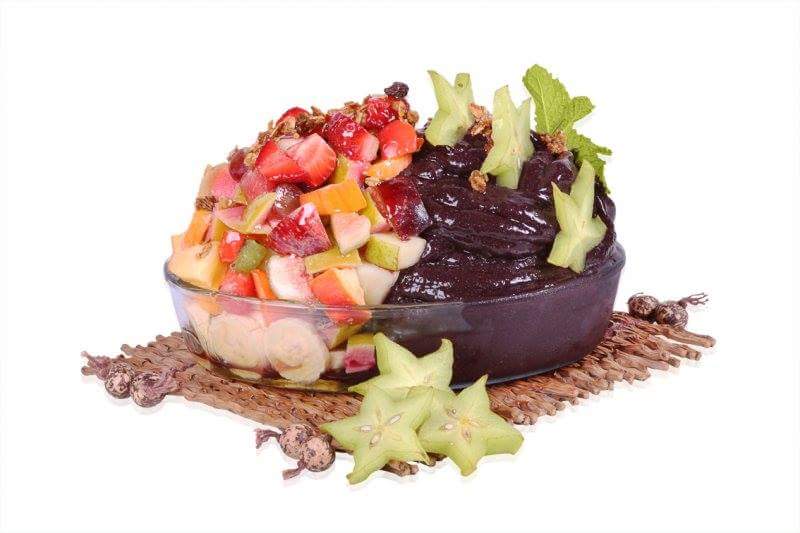 Composto de Marketing
Preço:
Acessível com duas variações de tamanhos e valores:

O Grande  R$ 25,00
O médio por R$ 20,00
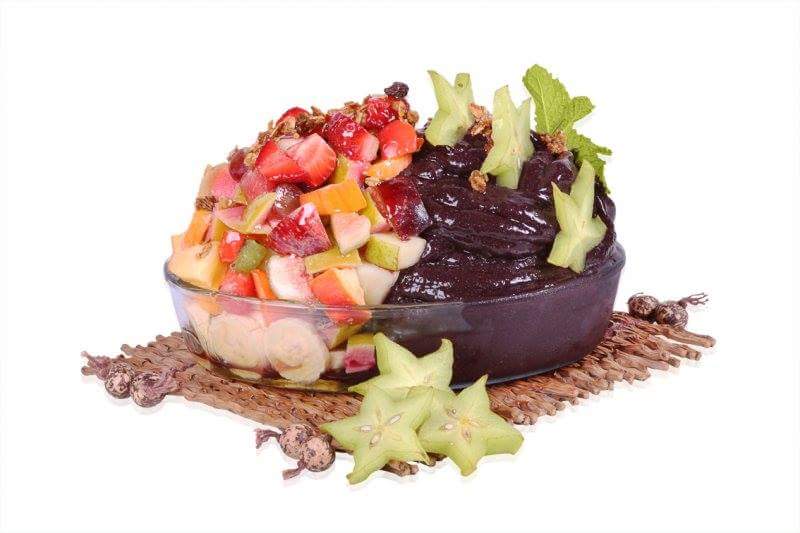 Composto de Marketing
Praça./Distribuição
Facilitamos estacionamento de amplo espaço melhor te servir, única loja atendendo São Carlos com estoque reduzido e monitorado diariamente para garantir frescor e qualidade do processo
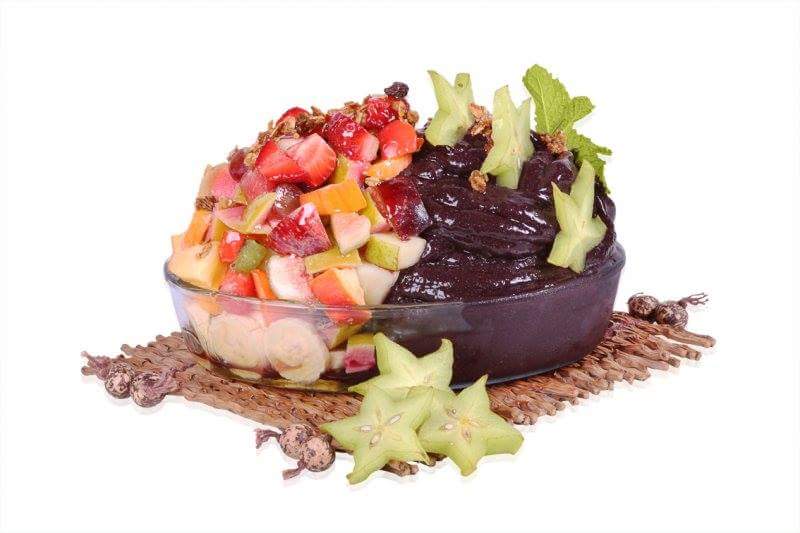 Composto de Marketing
Promoção:
A promoção se dará através da mídia, internet, revistas, participação de eventos e datas comemorativas, com a intenção de atrair os clientes para os novos produtos;
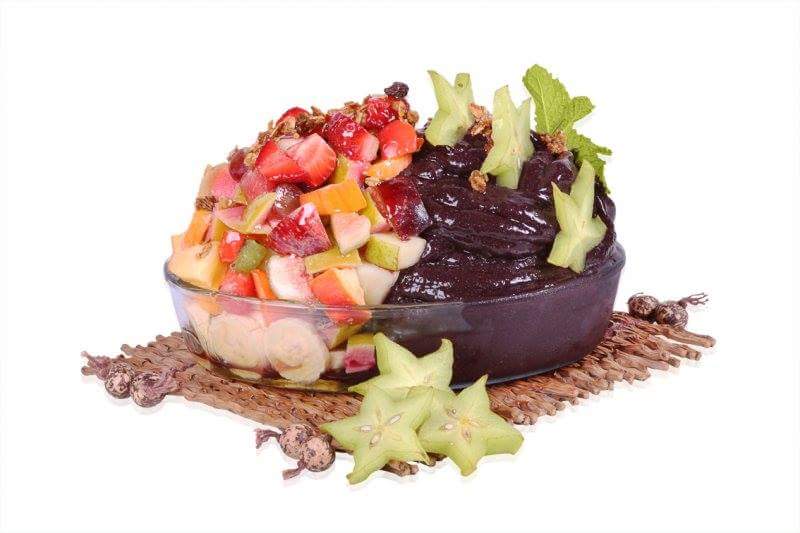 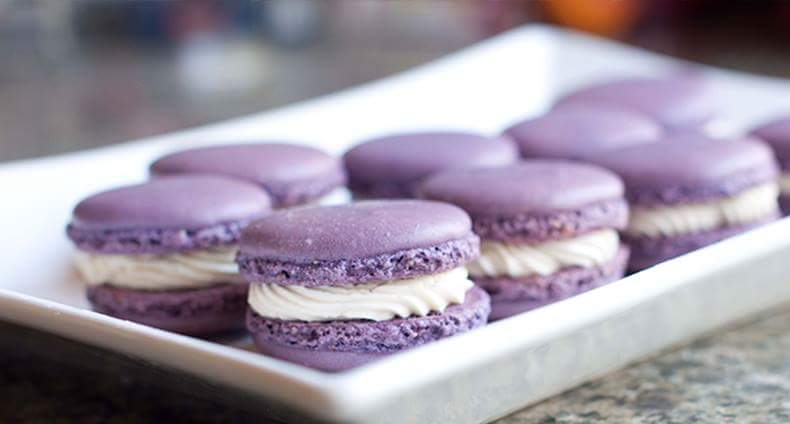 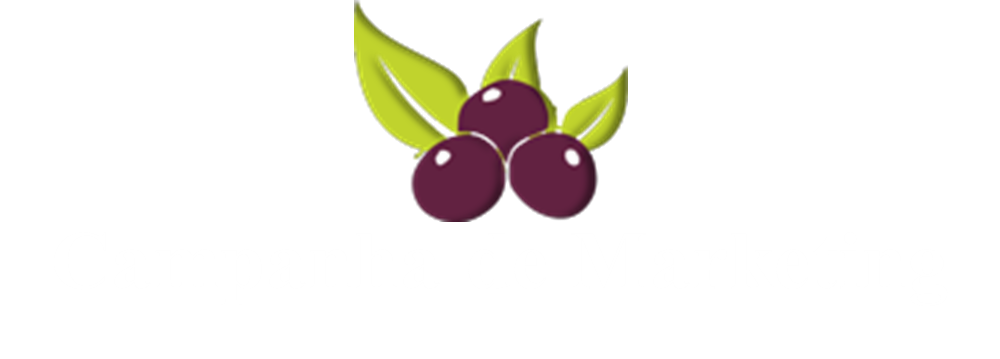 Campanha de Marketing
Conceito

Quem pratica exercícios físicos, frequenta academia, pessoas de rotinas pesadas e cansativa, todos que procuram bem estar e energia podem consumir o delicioso açaí do + energia açaí, pois ele se trata de saúde e bem estar, tem aquele gostinho de “ quero mais “, não prejudicando sua dieta seu dia a dia nem a qualidade física de seus exercícios.

 Objetivo 

Promover nossa abertura e despertar interesse dos clientes em nos conhecer, mostrar para o público que além de saboroso nossos produtos são saudáveis.
Campanha de Marketing
Estratégias de Marketing
Preocupação na Forma de Atendimento ao Cliente –Conscientização, consideração, conversão e pós-vendas;

Marketing Digital – Venda do produto online;

Marketing Direto – Uso de redes sociais para divulgação e

contato para pedidos;

Segmentação – Criação de banco de dados;

Programa de Fidelização – Cartão fidelidade;

Marketing de mídia – propaganda através de televisão e rádio;
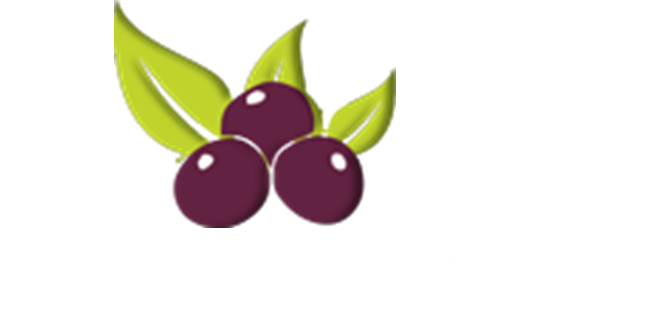 Peças Publicitarias
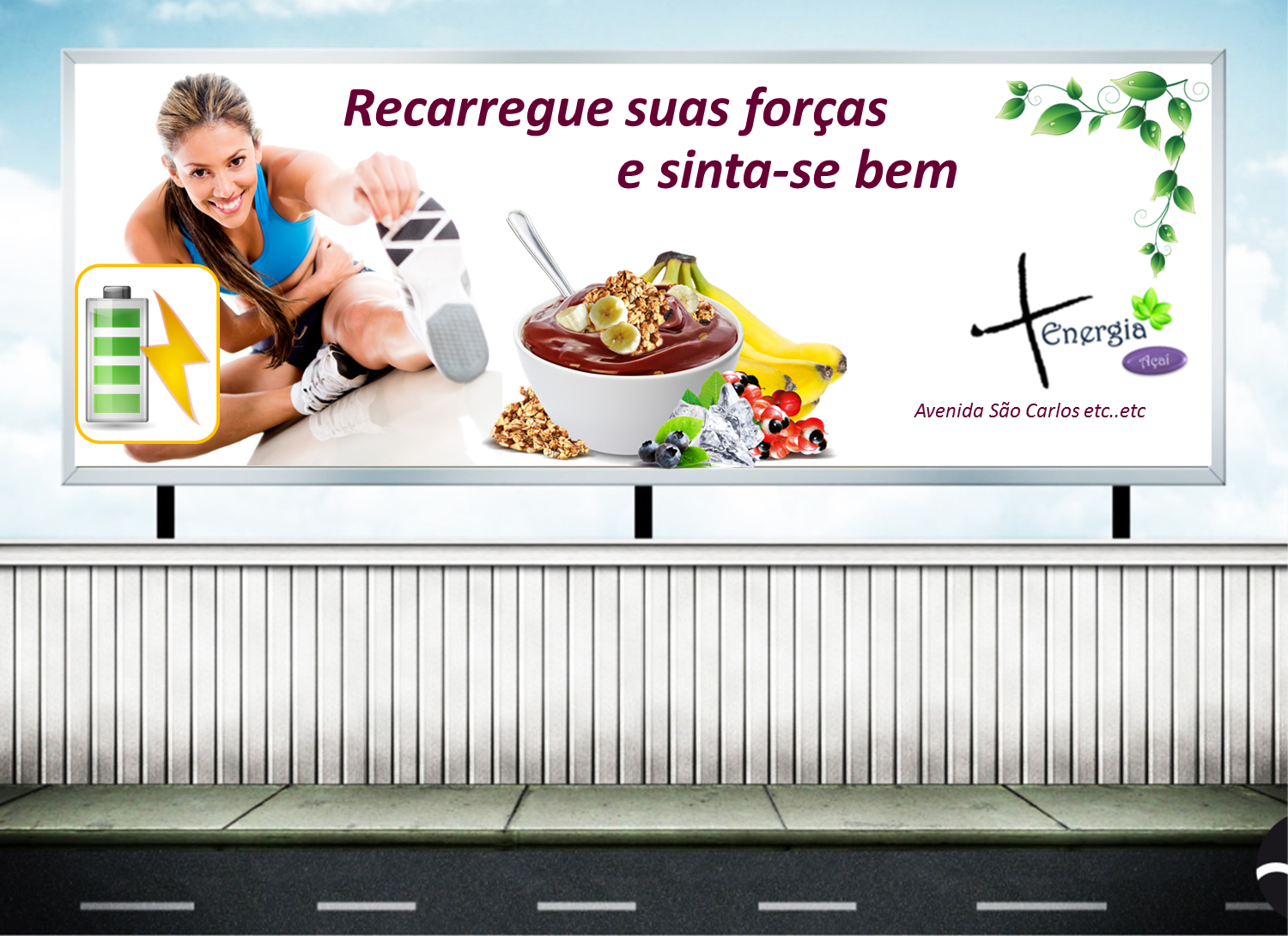 Peças Publicitarias
Roteiro de Spot/Jingle (15’ ou 30’)
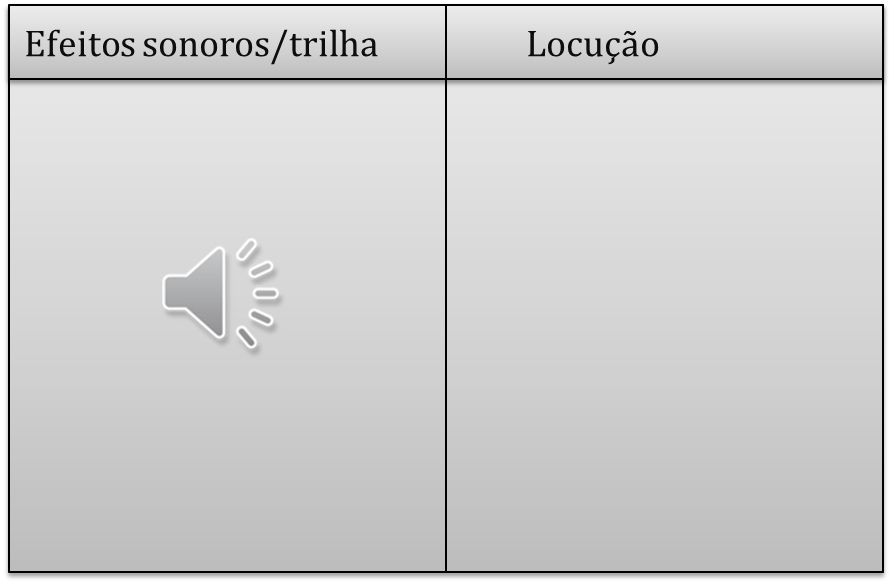 Estabelecimento climatizado 
Variedade de produtos e sabores
você só encontra no Mais Energia Açaí
Conheçam seu produto principal "EVEREST", uma montanha de frutas e açaí
acessem o site e saibam mais sobre os produtos e sobre a Loja 
www.maisenergia.com 
Recarregue suas forças e sinta-se bem
Peças Publicitarias
Banner internet
6,81 x 23,39 px
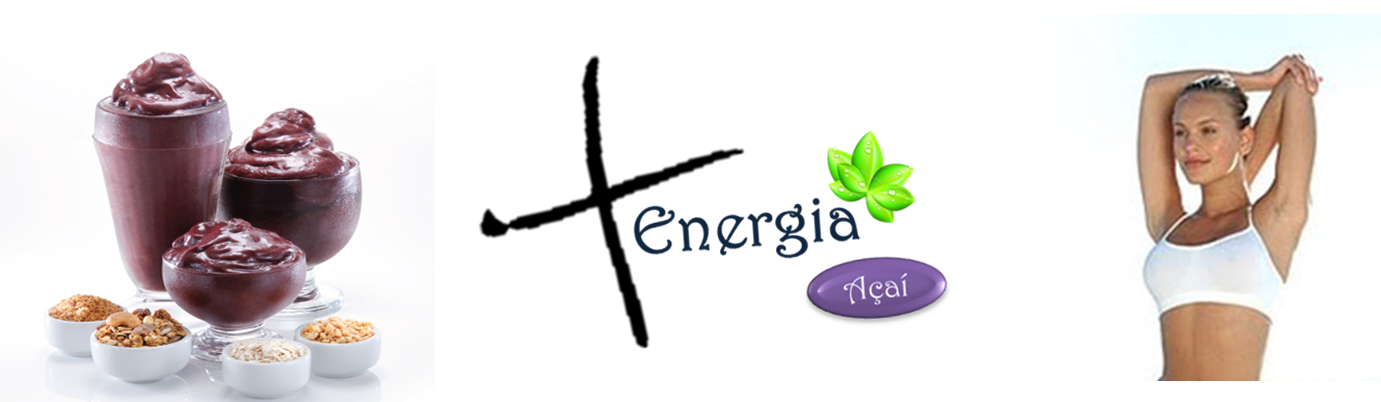 WWW.maisenergia.com
Recarregue suas forças e sinta-se bem
Peças Publicitarias
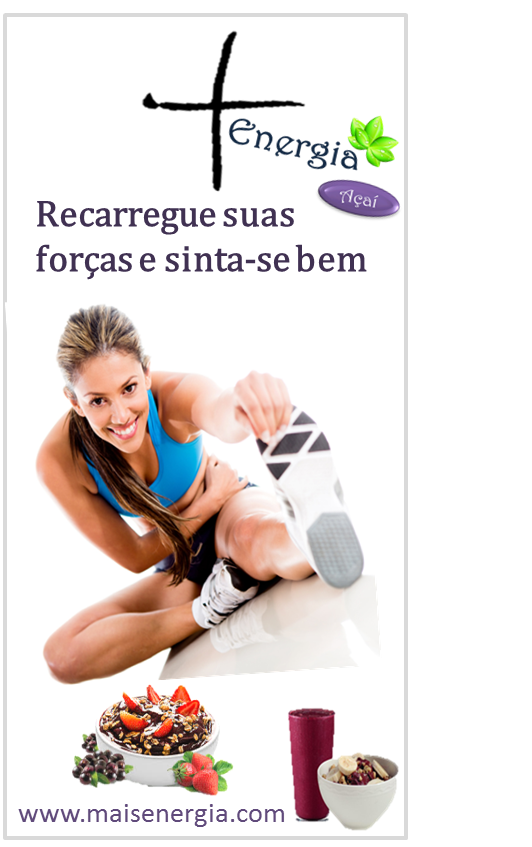 Revista página inteira
Peças Publicitarias
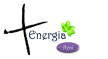 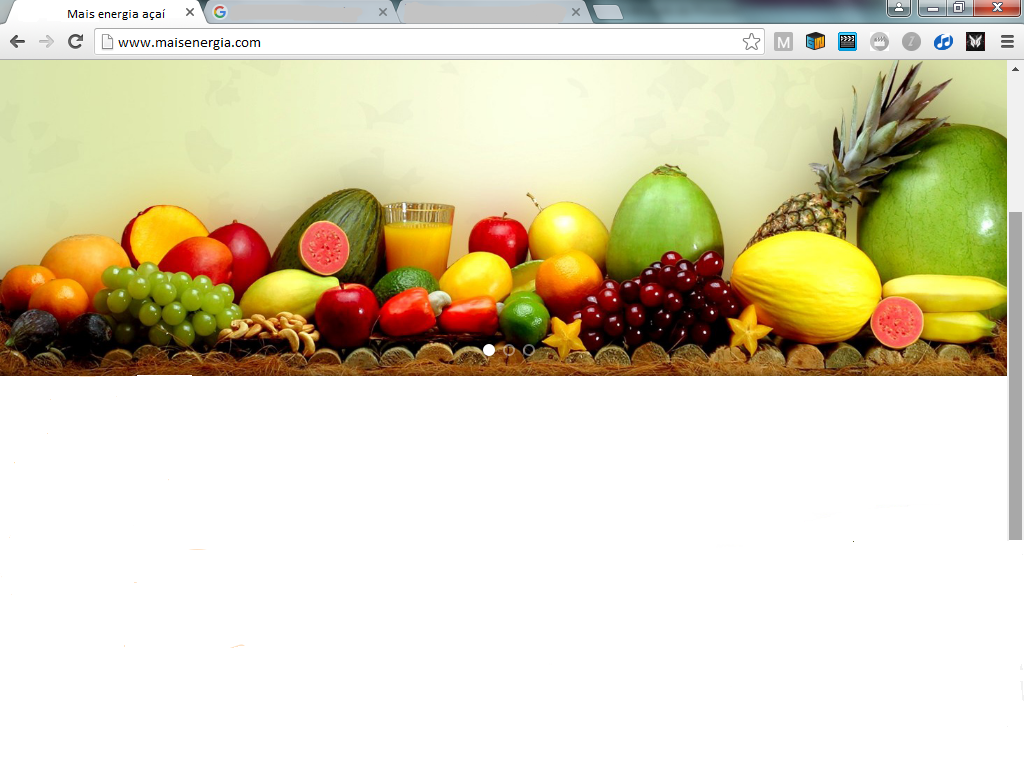 Recarregue suas forças e sinta-se bem
Produtos
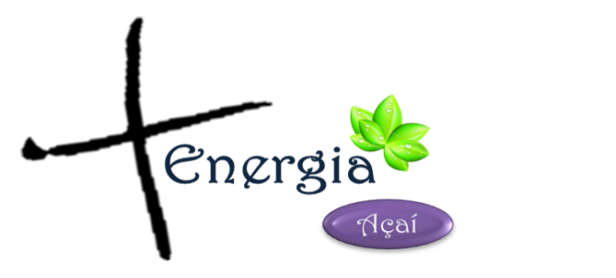 Everest                                       Energy cookie                                  Floresta negra
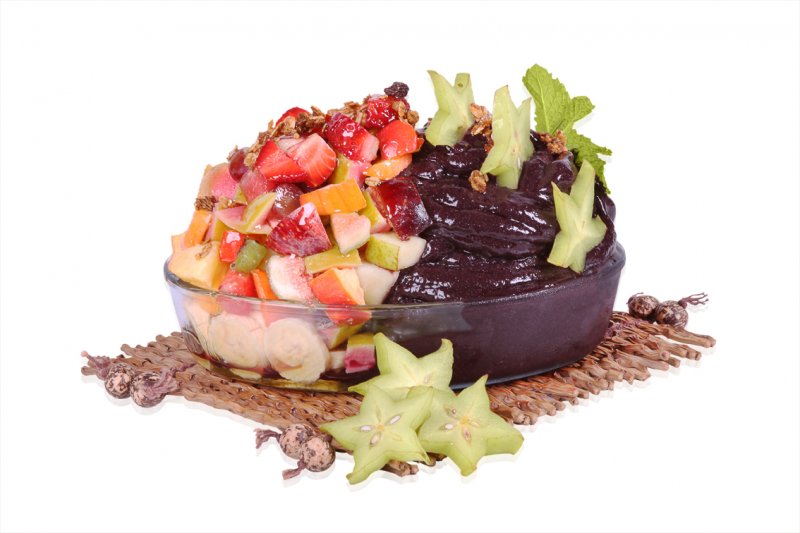 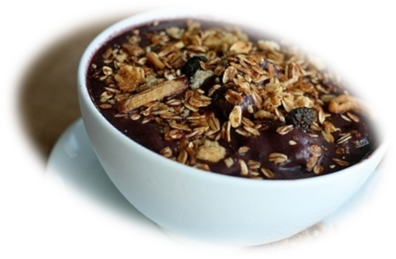 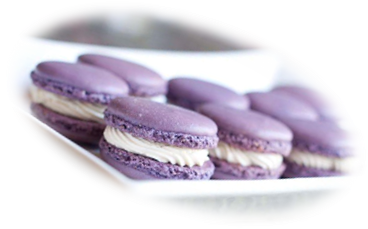 Bibliografia
https://estudandomkt.wordpress.com/2010/10/05/o-efeito-das-cores-no-cerebro-humano-pensando-no-neuromarketing/ 
http://www.teoriadascores.com.br/psicologia-das-cores.php   
https://sistemasdeproducao.cnptia.embrapa.br/FontesHTML/Acai/SistemaProducaoAcai/paginas/mercado.htm 
https://sistemasdeproducao.cnptia.embrapa.br/FontesHTML/Acai/SistemaProducaoAcai/paginas/mercado.htm 
http://www.trabalhosfeitos.com/topicos/plano-de-neg%C3%B3cio-loja-de-a%C3%A7ai/0
Agradecimentos
Agradecemos a todas do nosso próprio grupo pela colaboração e esforço de cada uma,

Ao AngloSchool por nos proporcionar cursos dos quais nos prepara para a vida profissional,

E principalmente ao professor Rodrigo Rodrigues por nos auxiliar em todo o nosso processo.